Добрая улыбка стоит 1000 слов
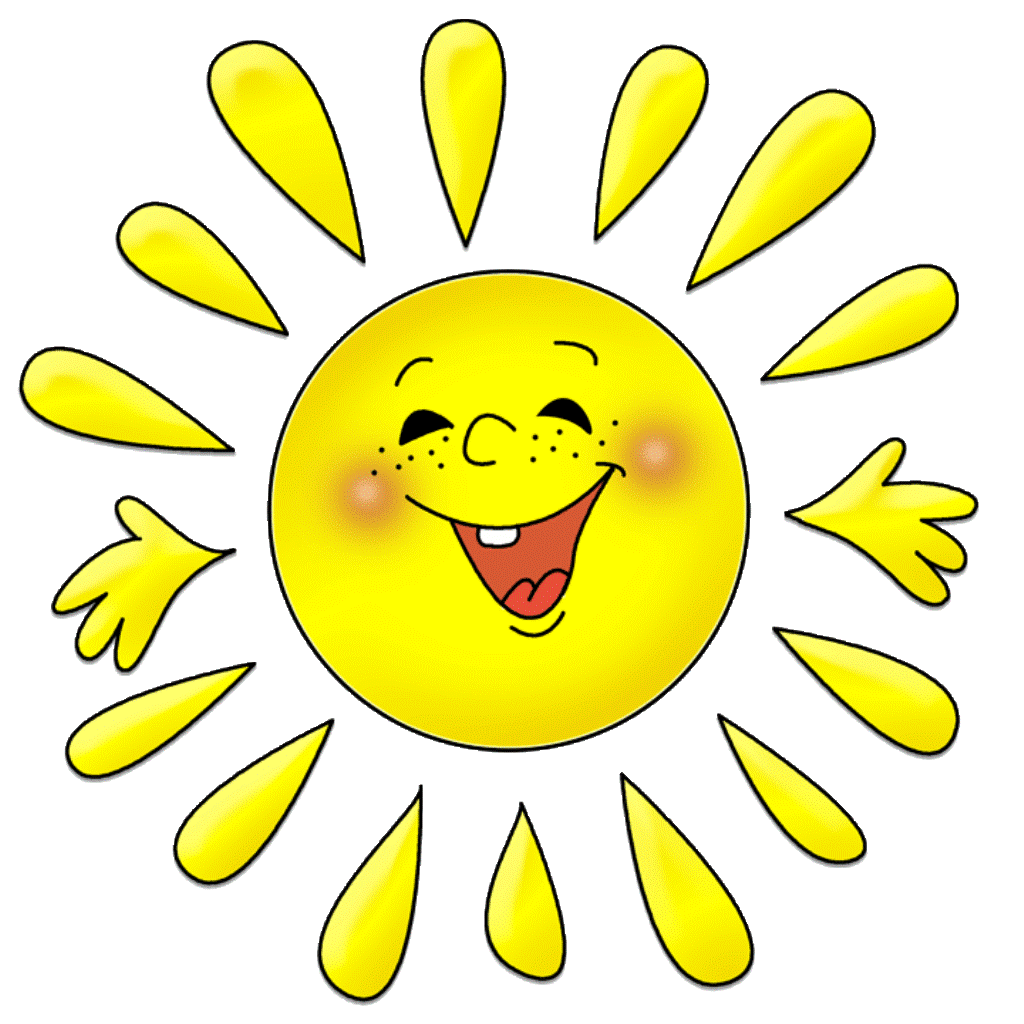 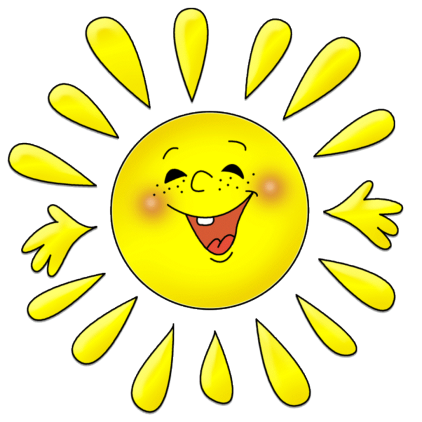 ОБОБЩАЮЩИЙ УРОК ПО ТЕМЕ 
«ГЛАГОЛ»
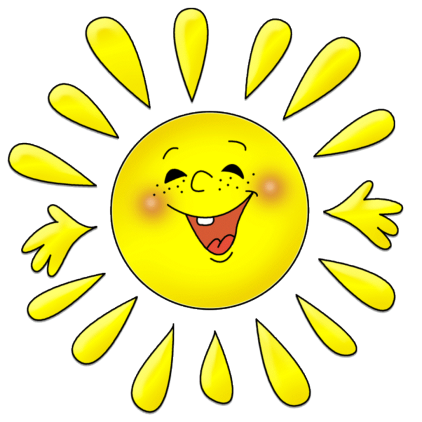 ГЛАГОЛ
Это самостоятельная часть речи
Обозначает действие предмета
Отвечает на вопросы что делать? что сделать? и другие
Например: читать, нарисовать.
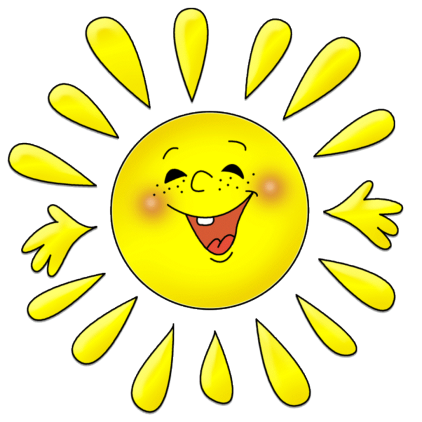 На какие две группы можно разделить эти слова?
сидит                             читаем

                дарил                   рисую  

бегал               прыгают                 поём

           играем              танцую          стоим
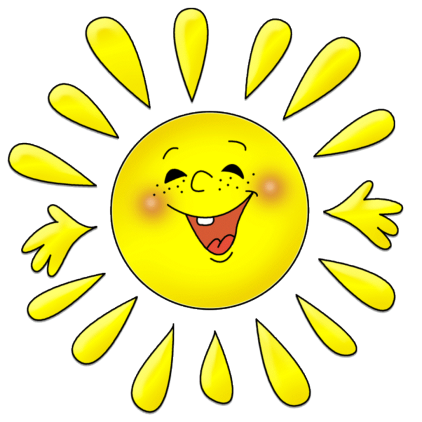 На какие две группы можно разделить эти слова?
сидит                             читаем

                дарил                   рисую  

бегал               прыгают                 поём

           играем              танцую          стоим
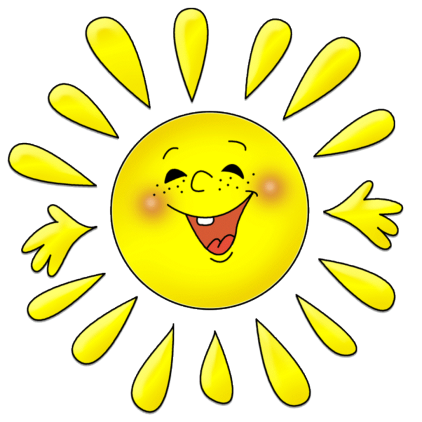 ЕД. Ч.                     МН.Ч.
сидит	читаем
рисую	стоим
дарил	прыгают 
бегал	играем
танцую	поём
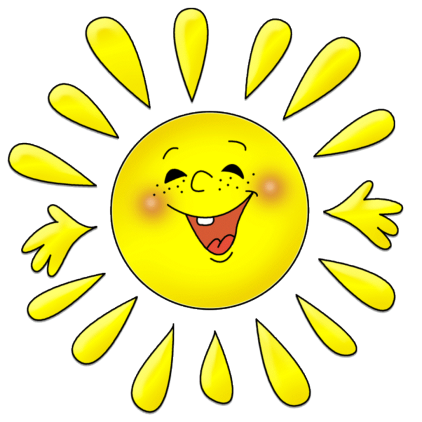 «Повторенье – мать ученья»
СЕГОДНЯ НА УРОКЕ:
Повторить   …   ….   …
Упражняться   …   …   не …
Проверить …
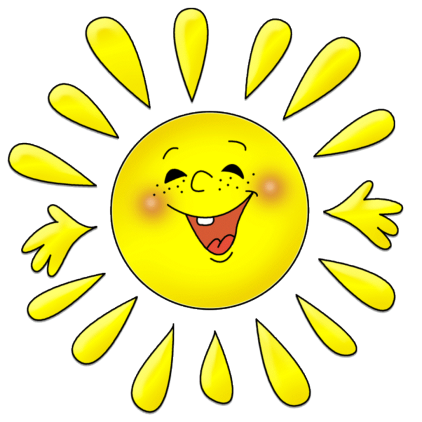 МАРТ
МАРТ – слово нерусское, пришло к нам из Византии. Наши предки называли этот месяц «сухим», так как мало осадков, «протальник», «капельник» – из-за таяния снегов. Март – время прилета птиц, поэтому его называли еще «грачевником». Снег в марте считается благодатным. Вода из него целебной.
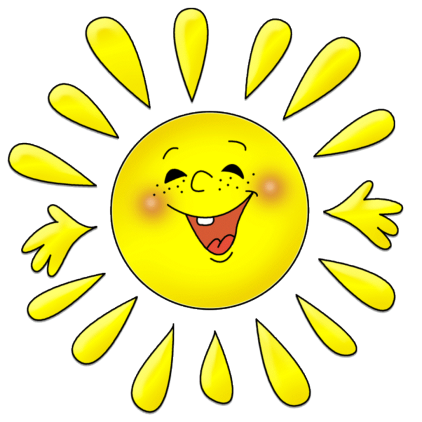 НАЙДИТЕ 10 ГЛАГОЛОВ
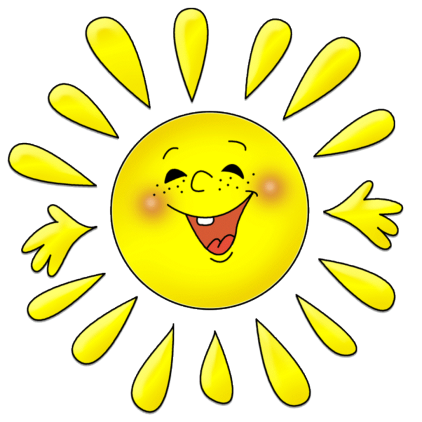 НАЙДИТЕ 10 ГЛАГОЛОВ
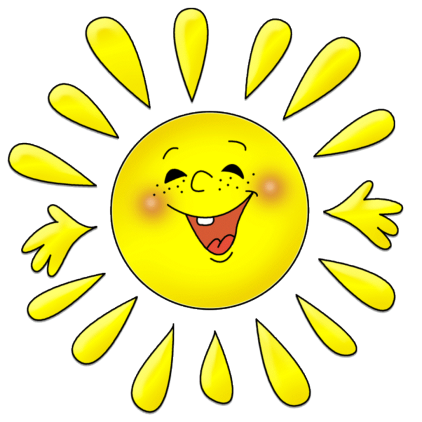 СОБЕРИТЕ ПОСЛОВИЦЫ
Кто (не) работает, торопись делом.
(Не) спеши языком, тот (не) ест.
Правда в огне (не) горит, чего (не) знаем.
Легко забыть то, и в воде (не) тонет.
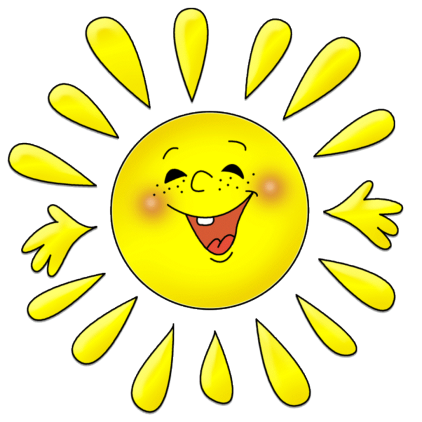 СОБЕРИТЕ ПОСЛОВИЦЫ
Кто (не) работает, тот (не) ест.
(Не) спеши языком, торопись делом.
Правда в огне (не) горит, и в воде (не) тонет.
Легко забыть то, чего (не) знаем.
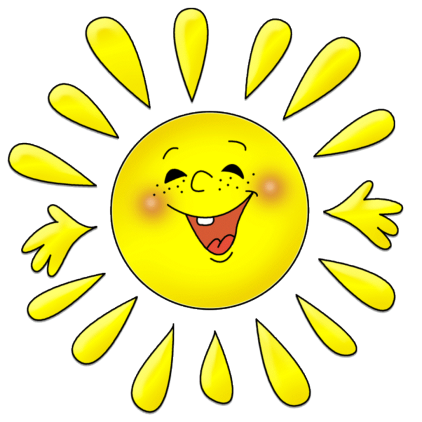 Работаем дружно,
сообща
Громко не обсуждаем, не мешаем  другим группам
Уважаем друг друга,
 уступаем
ГРУППА
Активны
все!
Проверяем, все ли сделано до конца, подводим итоги в группе
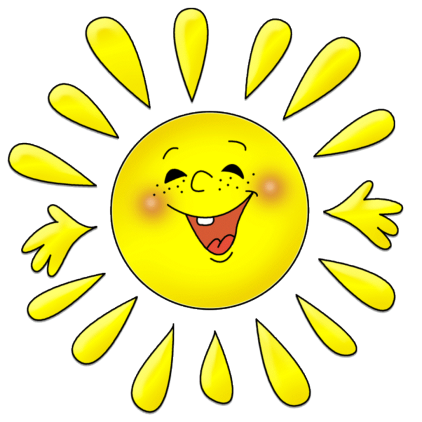 СЕГОДНЯ НА УРОКЕ:
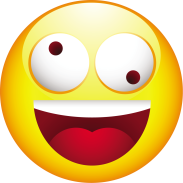 было интересно …
было трудно …
мне понравилось …
я узнал(а) …
у меня получилось …
теперь я могу …
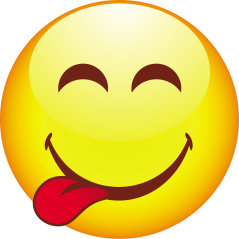 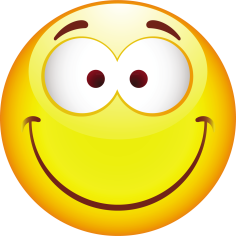 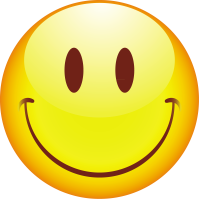 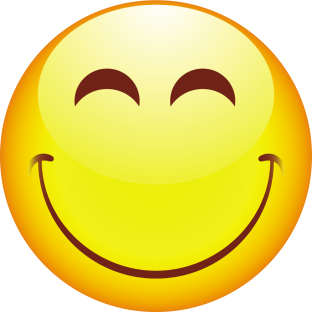